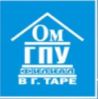 БИБЛИОТЕКА 
ФИЛИАЛА  ОМГПУ В Г. ТАРЕ
Неделя кафедры  ГУМАНИТАРНЫХ  Дисциплин
ТАРА – 2013
БИБЛИОТЕКА 
ФИЛИАЛА  ОМГПУ В Г. ТАРЕ
Презентация
новинки  учебной  литературы по ИСТОРИИ
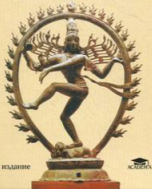 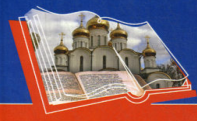 ТАРА – 2013
63.2я73Г 60Голиков А.Г. Источниковедение отечественной истории : учебное пособие / А. Г. Голиков, Т. А. Круглова ; под ред. А. Г. Голикова. - 5-е изд., испр. - М. : Академия, 2012. - 464 с. : Экземпляры: всего:2 - ЧЗ(1), АБ(1).
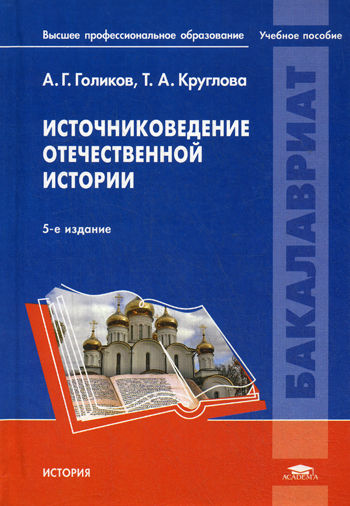 Учебное пособие знакомит читателя с основными видами письменных источников по отечественной истории X – начала XXI в.: летописями, законодательными и частными актами, документами делопроизводства, статистическими источниками, материалами личного происхождения, периодической печатью. 
Читатель найдет в книге систематический обзор важнейших комплексов письменных исторических источников; проследит эволюцию этих источников; ознакомится с конкретными приемами выявления, обработки и анализа зафиксированной в них информации.
 Для студентов учреждений высшего профессионального образования.
63.3(2)я73Вовина-Лебедева В.Г. История Древней Руси : учебник / В. Г. Вовина-Лебедева. - М. : Академия, 2011. - 256 с. : Экземпляры: всего:5 - ЧЗ(1), МКФФ(1), АБ(3)
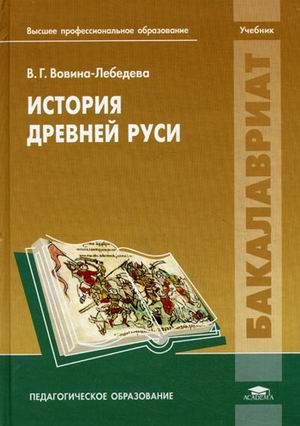 Учебник повествует об истории территории, на которой сейчас находится Россия, в древности. 
Рассказ охватывает примерно тысячу лет - от первых известий о славянах до конца XV в., когда образовалось Московское государство. 
Во введении описаны основные виды источников, с помощью которых изучают данный период. 
В части I рассказывается о Восточной Европе в первом тысячелетии нашей эры, о Древнерусском государстве, его возникновении, развитии, особенностях и культуре.
Часть II повествует о послемонгольском периоде Восточной Европы.
 Для студентов учреждений высшего профессионального образования. Может быть полезен всем интересующимся вопросами истории.
63.3(2)я73Н 48Некрасова М.Б. Отечественная история : учебное пособие для бакалавров / М. Б. Некрасова. - 3-е изд., перераб. и доп. - М. : Юрайт, 2013. - 416 с. Экземпляры: всего:7 - ЧЗ(1), МКФФ(1), АБ(5).
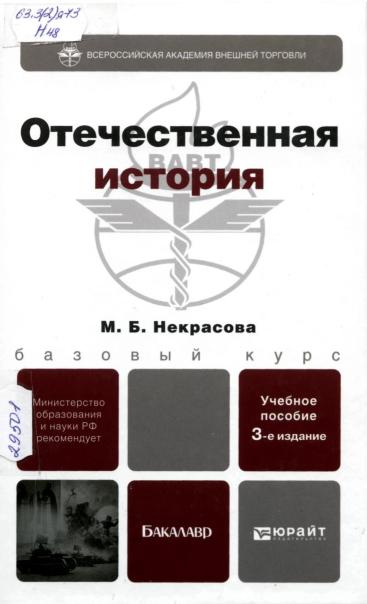 Предлагаемое учебное пособие соответствует учебной программе по истории России для студентов неисторических факультетов. 
В нем в сжатой форме изложены основные события отечественной истории. Особое внимание уделено темам, вызывающим наибольшие трудности при изучении материала и сдаче экзаменов.
Соответствует Федеральному государственному образователь­ному стандарту высшего профессионального образования третьего поколения.
Для студентов квалификационной степени «бакалавр», в рамках программ вузов изучающих курс отечественной истории.
63.3(2Р53)С 48Словцов, Пётр Андреевич. История Сибири. От Ермака до Екатерины II / П. А. Словцов. - М. : Вече, 2012. - 512 с. Экземпляры: всего:5 - ЧЗ(2), МКФФ(1), АБ(2).
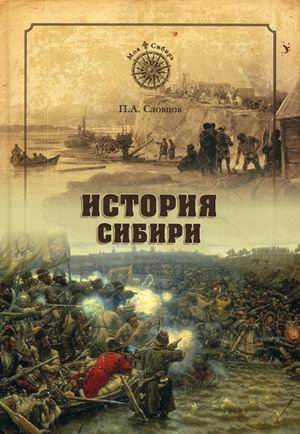 Уникальный труд замечательного мыслителя Петра Андреевича Словцова (1767-1843) "Историческое обозрение Сибири" по праву называют "энциклопедией сибирской жизни". Словцов всесторонне показал рачительное обживание Сибири россиянами на протяжении двух с лишним столетий после похода дружины Ермака. 
Ученый планировал довести исследование до времен правления Александра I, но в действительности подробное освещение событий заканчивается на первых годах правления Екатерины II (некоторые примечания, правда, касаются 1830-х и начала 1840-х гг.)
Мудрый Словцов у Сибири один - так распорядилась сама История, - недаром его называют "сибирским Карамзиным". 
Однако до самого последнего времени имя П.А. Словцова оставалось современному читателю практически не известным. Настоящее издание публикуется под названием "История Сибири. От Ермака до Екатерины II".
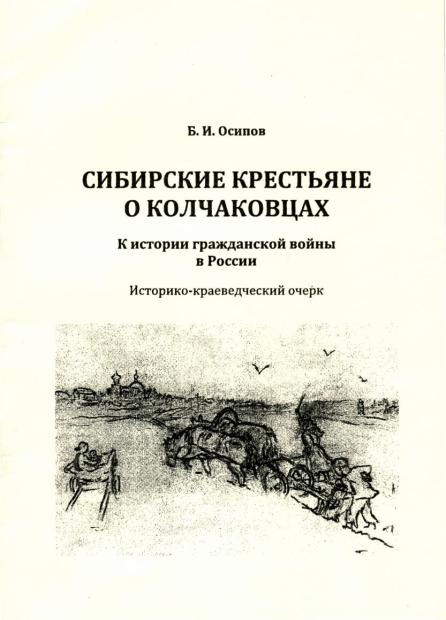 63.3(2Р53)612О-74Осипов, Борис Иванович. Сибирские крестьяне о колчаковцах. К истории гражданской войны в России : историко-краеведческий очерк / Б. И. Осипов. - Омск : Изд-во ОмГПУ, 2012. - 16 с. Экземпляры: всего:1 - ЧЗ(1)
На основе воспоминаний сибирских крестьян, опубликованных в серии книг «Народные мемуары», а также записей народной речи, сделанных в диалектологических экспедициях, автор воссоздаёт картину отношений между крестьянами и колчаковскими солдатами в годы гражданской войны.
63.3(2Р25)Б 79Большой энциклопедический словарь Сибири и Дальнего Востока. - Красноярск : Буква СтатейноваТ.1 / гл. ред. А. П. Статейнов. - 2011. - 624 с. : портр. - Алф. указ.: с.: 607-623Экземпляры: всего:2 - ЧЗ(2).
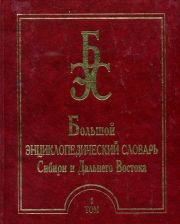 Биографии известных личностей Сибири и Дальнего Востока. От Чингисхана до нынешних губернаторов. Широко представлены первооткрыватели Сибири. 
Цель написания этой книги показать объективную истории судеб людей, на основе самых последних исследований. 
Открыто и найдено уже почти всё, что могло быть открыто и найдено. Остались частности, но они самой сути прошедших событий не нарушат. Однако на деле трактовка био­графий тех или иных людей мало зависит от самой истории прошлого.
63.3(2Р25)Б 79Большой энциклопедический словарь Сибири и Дальнего Востока. - Красноярск : Буква СтатейноваТ. 2  / гл. ред. А. П. Статейнов. - 2012. - 400 с.Экземпляры: всего:2 - ЧЗ, науч. фонд(2).
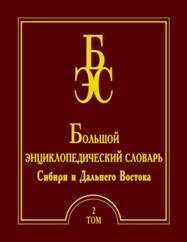 Второй том многотомника «Большой энциклопедический словарь Сибири и Дальнего Востока» -  это большой рассказ о Сибири и прилегающих к ней регионах за последнюю тысячу лет. 
Наиболее полноценно описаны семнадцатый, восемнадцатый, девятнадцатый и двадцатый века.
Современную историю Сибири эти века очень обогатили большим числом политиче­ских событий, имеющих иногда судьбоносное значение.
Словарные статьи об основных государствах на территории Сибири и Дальнего Востока, княжествах, острогах, городах и других населённых пунктах. 
Информация о политических партиях, организациях, общественных движениях, объектах культуры, спорта и образования, предприятиях.
63.3(2Р25)Б 79Большой энциклопедический словарь Сибири и Дальнего Востока. - Красноярск : Буква СтатейноваТ.3 : Животный мир / гл. ред. А. П. Статейнов. - 2011. - 480 с. Экземпляры: всего:2 - ЧЗ, науч. фонд(2).
Этот том энциклопедии полностью посвящен Природе Сибири и Дальнего Востока. 
Представлен труд большого коллектива, собранный примерно в течение пяти лет.
Информация обо всех птицах, млекопитающих, рыбах, пресмыкающихся, насекомых, растениях, обо всех крупных реках, озёрах, горах, заповедниках Сибири и Дальнего Востока. 
Задача этой книги показать общие формы поведения, выживания у далеко стоящих друг от друга видов животных. Показать, какими способами достигается приспособление к окружающей среде. Как борется животное за собственное выживание. 
Все статьи снабжены высокохудожественными снимками. 
Полноцветная книга.
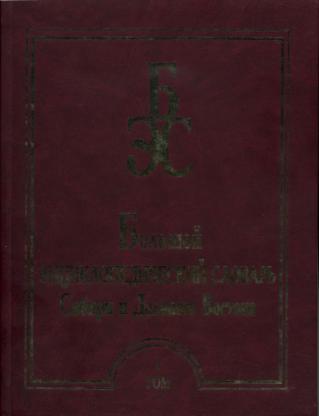 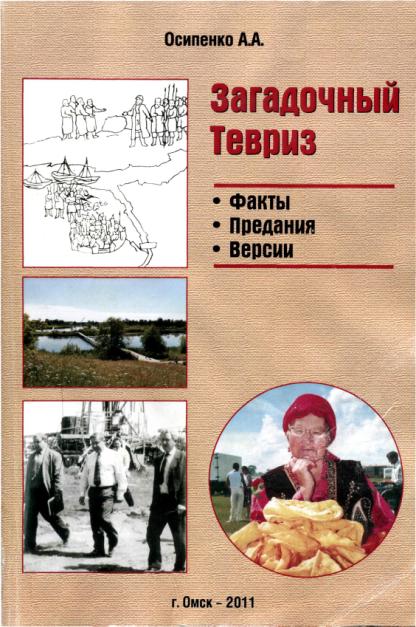 63.3(2Р53-Ом)О-74Осипенко, Алексей Алексеевич. Загадочный Тевриз : факты, предания, версии / А. А. Осипенко. - Омск : Образование Информ, 2011. - 132 с.
Третья книга краеведа, уроженца Тевризского района Алексея Осипенко рассказывает о событиях, происходивших на территории северного района Омской области. Событиях реальных и предполагаемых, некоторые из них можно отнести к разряду чудес. 
Автор не навязывает своих точек зрения, а предлагает их читателям как возможные версии происходившего.
63.3(2Р53-Ом)О-74Осипенко, Алексей Алексеевич. Рассказы о людях земли Тевризской / А. А. Осипенко. - Омск : Образование Информ, 2009. - 130 с. Экземпляры: всего:1 - ЧЗ(1).
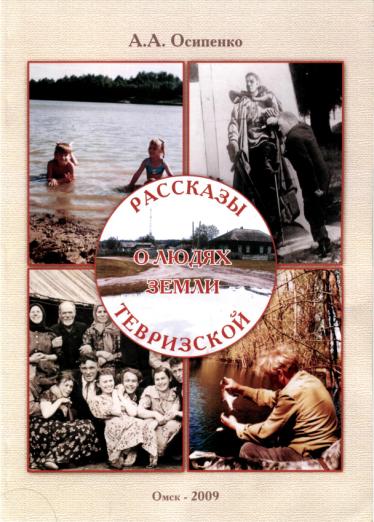 Тевризские рассказы состоят из нескольких разделов - жизненных вех самого автора. 
Перед нами предстают судьбы сельских жителей Ермиловки, Екатериновки, Журавлевки, Байб, где прошли детство и молодые годы автора, а также опубликованы воспоминания о его коллегах из редакции районной газеты «Правда севера». 
В рассказах не раз вспоминается Колосовка, с которой Алексея Алексеевича связывает многолетняя журналистская и педагогическая деятельность. 
Автор сберег память о простых людях, которые живыми предстают на страницах исторической летописи. 
Яркие характеры, непохожие извилистые судьбы, порой с трагическими изломами – все это отличает тевризские хроники. В них легко узнают своих земляков люди старших поколений, они напоминают молодым о славных делах и суровых буднях предков.
63.3(0)31я73К 89Кузищин В.И. История Древнего Востока : учебное пособие / В. И. Кузищин, С. Кучера. - 3-е изд., стереотип. - М. : Академия, 2012. - 384 с.
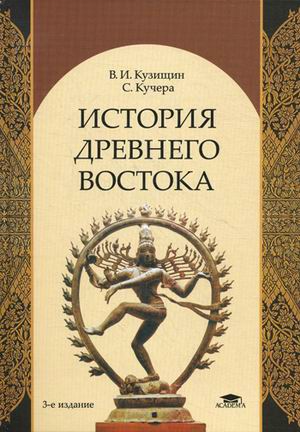 В учебном пособии излагается история первых цивилизаций, возникших в обширном регионе Древнего Востока: в долинах Нила (Древний Египет), Евфрата и Тигра (Древняя Месопотамия), Инда и Ганга (Индия), Хуанхэ и Янцзы (Китай), а также в других областях - Восточном Средиземноморье, Малой Азии, Закавказье, Аравии, на обширных просторах Иранского нагорья и Средней (Центральной) Азии. 
Дается характеристика древневосточной цивилизации: рассматриваются социально-экономический строй, государственное управление, основные факты культурной и религиозной истории. 
Учебное пособие снабжено приложением и антологией, где собраны отрывки из наиболее выдающихся произведений древневосточной литературы.
63.3(0)32я73К 89Кузищин В.И. История древнего Рима : учебное пособие / В. И. Кузищин, И. А. Гвоздева. - 3-е изд., стереотип. - М. : Академия, 2012. - 448 с. Экземпляры: всего:3 - ЧЗ(1), АБ(2).
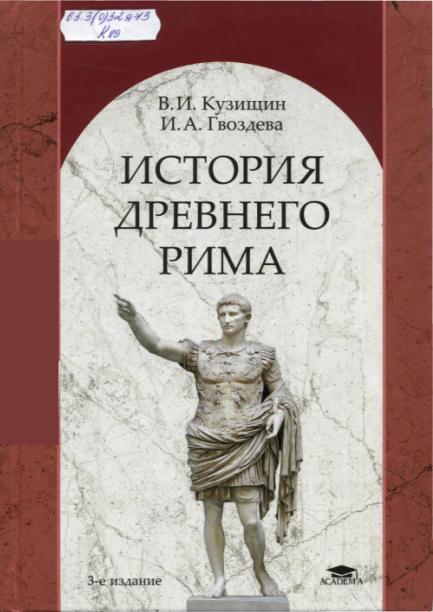 В учебном пособии излагается история древнеримской цивилизации, рассматриваются социально-экономическая структура, государственный строй, религия и культура Древнего Рима с VIII в. до н.э. по конец V в. н.э. 
Показан длительный и тяжелый процесс завоевания небольшим городом Римом сначала всей Италии, а затем и громадного средиземноморского региона, создания сложной и интересной средиземноморской культуры, которая стала основой будущей европейской цивилизации. 
Учебное пособие содержит антологию текстов древних авторов: Вергилия, Цезаря, Цицерона и др.
63.3(0)51я73И 90История стран Европы и Америки в Новое время. В 2-х ч. : учебник. - М. : АкадемияЧ.1 : XVII век / под ред. В. С. Бондарчука. - 2-е изд. стереотип. - 2012. - 352 с. Экземпляры: всего:5 - ЧЗ(1), МКФФ(1), АБ(3).
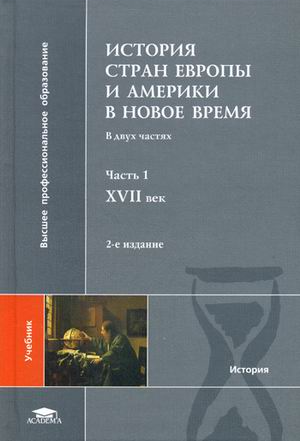 В учебнике историческое развитие стран Западной Европы и Америки представлено как результат сложного взаимодействия многих факторов: демографии, экономики, социальных и государственно-политических процессов, индивидуального и массового сознания, общественной мысли, религии, науки и культуры. 
В части 1 учебника наряду с традиционным изложением истории отдельных стран содержатся обобщающие тематические главы, позволяющие охарактеризовать основные процессы и специфические черты истории Западной Европы и Америки XVII в.
63.3(0)5я73И 90 История стран Европы и Америки в Новое время. В 2-х ч. : учебник. - М. : АкадемияЧ.2 : 1700-1815 годы / под ред. В. С. Бондарчука. - 2-е изд. стереотип. - 2012. - 384 с. Экземпляры: всего:5 - ЧЗ(1), МКФФ(1), АБ(3).
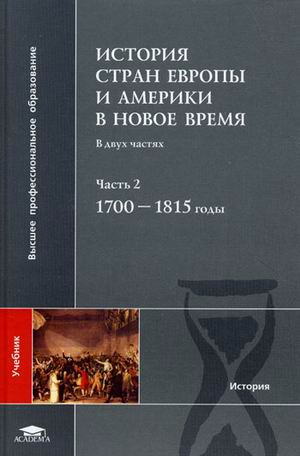 В учебнике историческое развитие стран Западной Европы и Америки представлено как результат сложного взаимодействия многих факторов: демографии, экономики, социальных и государственно-политических процессов, индивидуального и массового сознания, общественной мысли, религии, науки и культуры.
В части 2 учебника особое внимание уделяется ключевым проблемам истории Европы и Америки XVIII - начала XIX в. - активной реформаторской деятельности и революционным потрясениям.
63.3(0)6я73П 95Пыхтеева, Елена Викторовна. Всемирная история (Новейшее время) : учебно-методические рекомендации / Е. В. Пыхтеева. - Тара : Изд-во ОмГАУ, 2012. - 32 с. Экземпляры: всего:1 - ЧЗ(1).
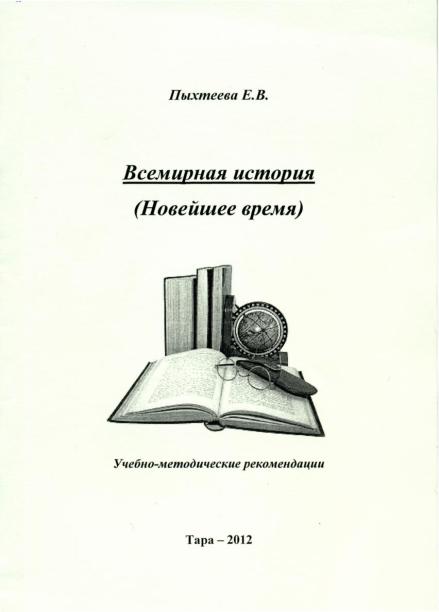 Методические рекомендации посвящены изучению дисциплины «Всемирная история (новейшее время)», в которой предусмотрено рассмотрение истории стран Востока и Запада с конца XIX до начала XXI вв. В их структуру вошли планы лекционных занятий и материалы к семинарским занятиям, задания для самостоятельной работы студентов, задания для коллоквиума, тезаурус и хронология основных событий.
Благодарим   за внимание !
По интересующим вас вопросам обращайтесь в читальный зал библиотеки 
филиала омгпу в г. Таре